MODELO DE SLIDE PLANEJAMENTO DE SPRINT
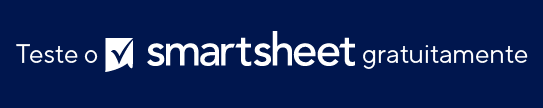 Notas quanto ao uso deste modelo
Insira as datas e as tarefas representadas em seu plano. 
Ajuste as barras para representar a duração por atividade. 
Adicione datas de início e de término, datas de marcos e informações extras em cada barra ou na área do gráfico. 
Use a legenda de cores para atribuir departamentos, membros da equipe, fases ou status a cada atividade. 
Use slides subsequentes para fornecer detalhes dos sprints individuais.
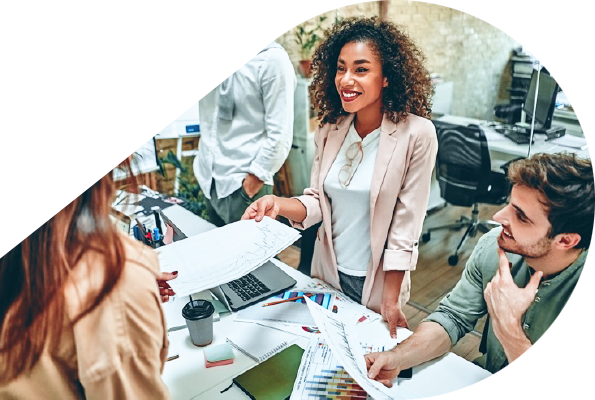 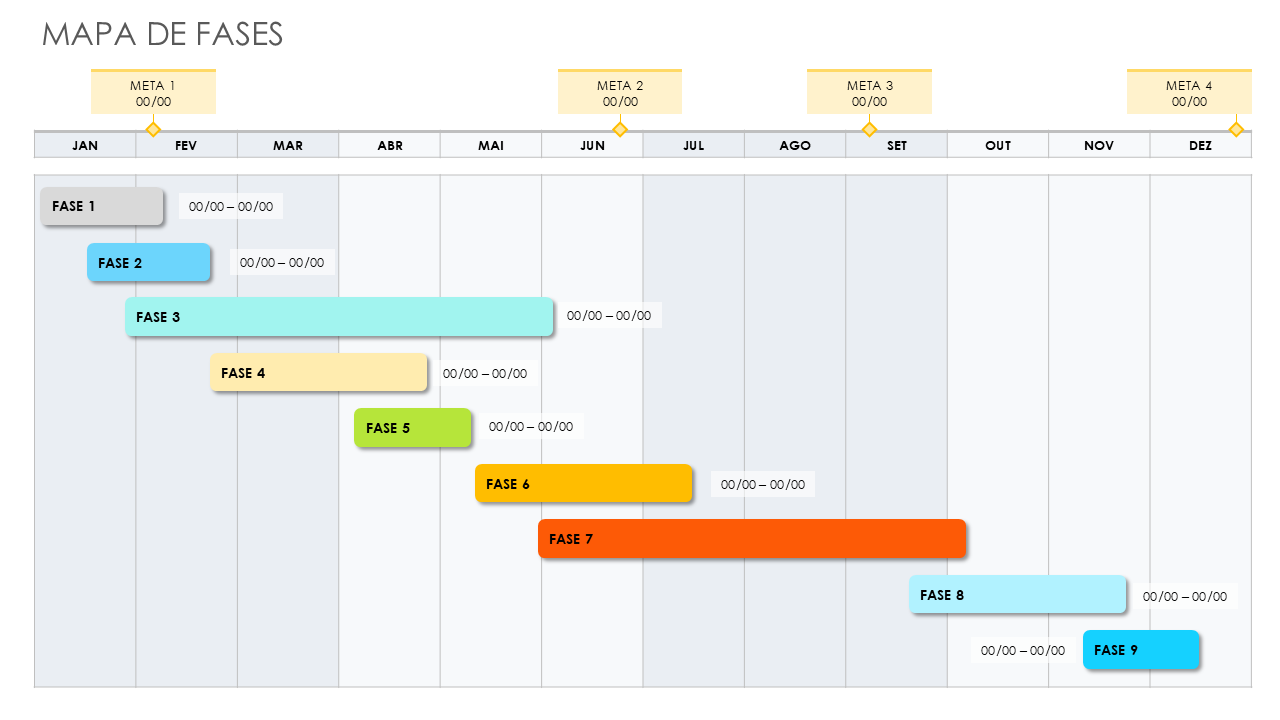 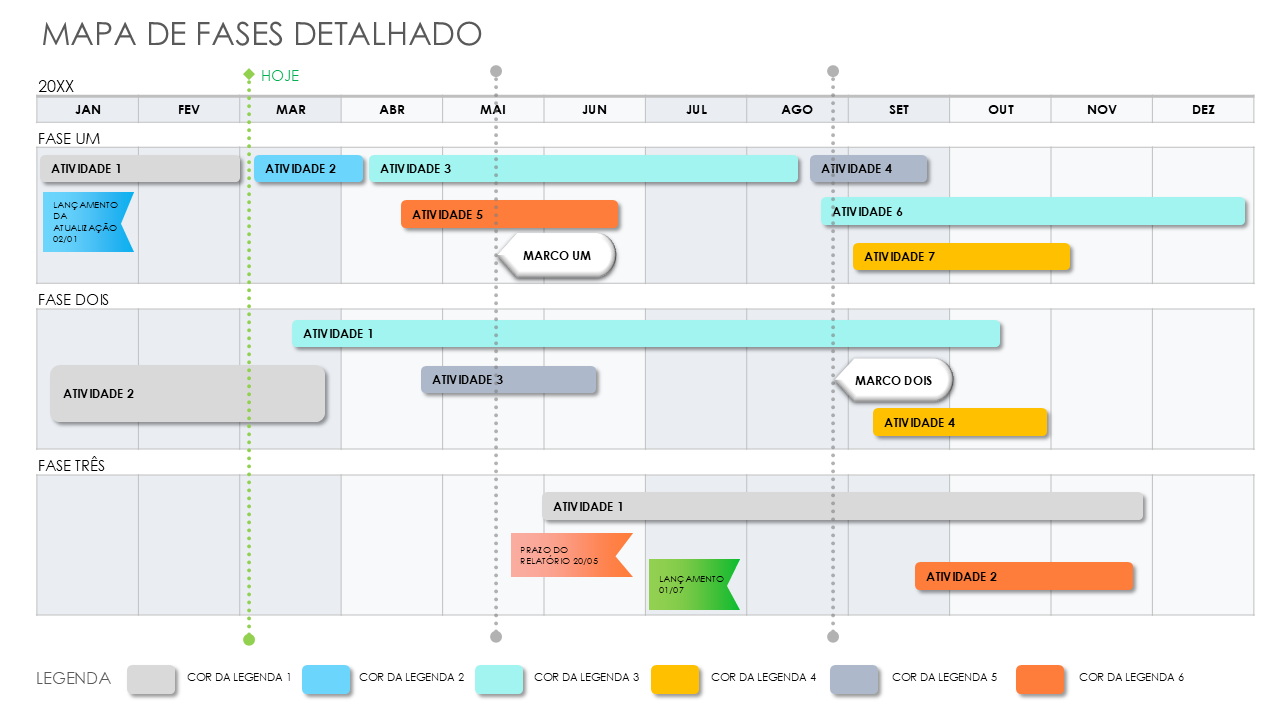 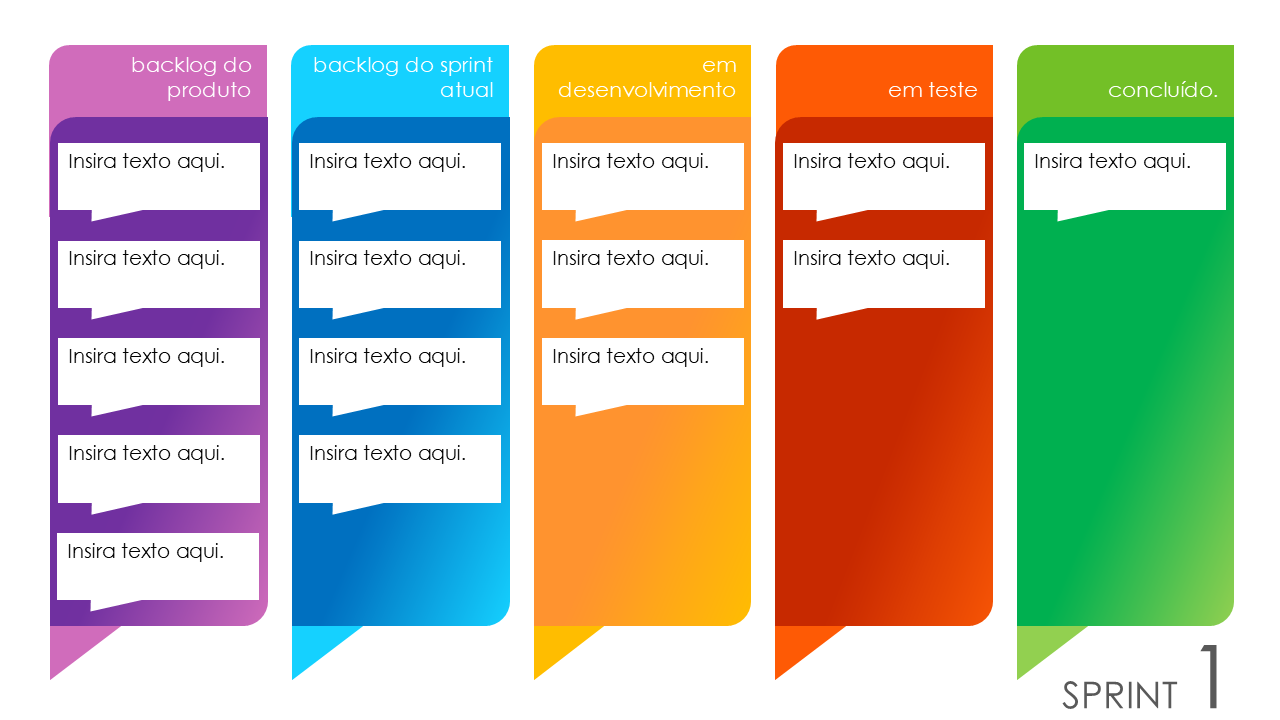 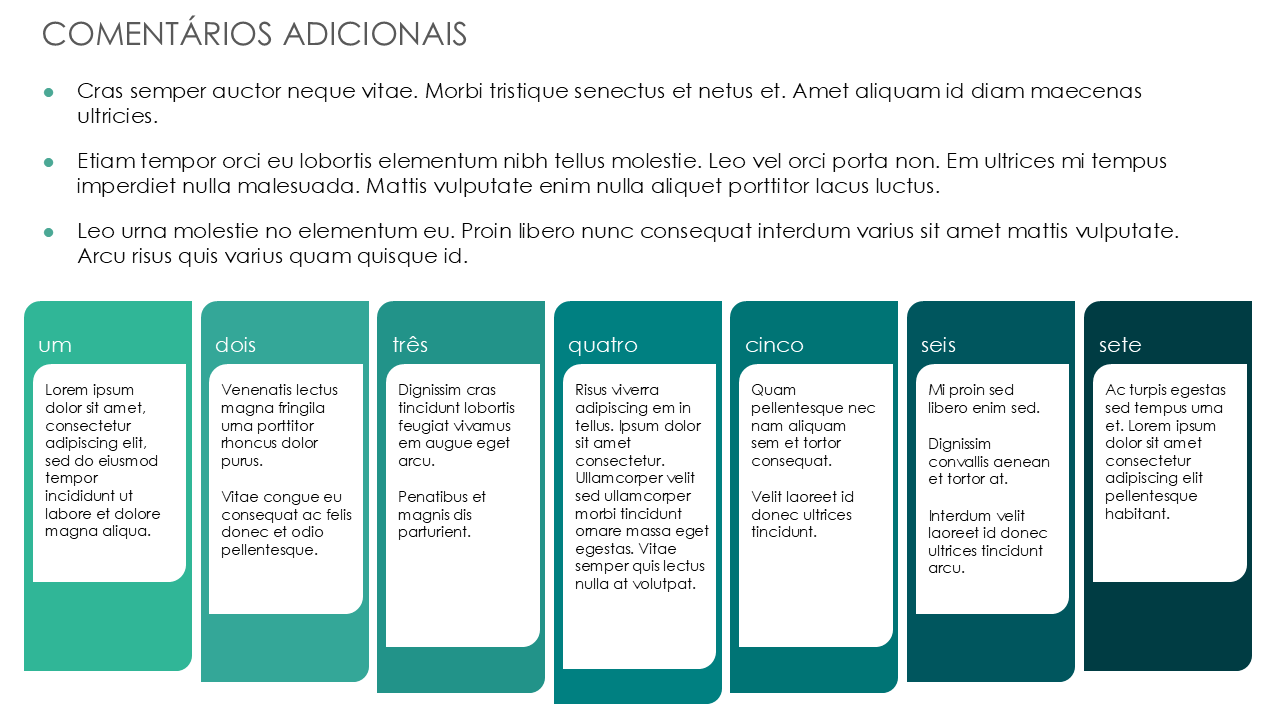 MAPA DE FASES
META 4
00/00
META 1
00/00
META 2
00/00
META 3
00/00
FASE 1
00/00 – 00/00
FASE 2
00/00 – 00/00
FASE 3
00/00 – 00/00
FASE 4
00/00 – 00/00
FASE 5
00/00 – 00/00
FASE 6
00/00 – 00/00
FASE 7
FASE 8
00/00 – 00/00
FASE 9
00/00 – 00/00
HOJE
MAPA DE FASES DETALHADO
ATIVIDADE 1
ATIVIDADE 2
ATIVIDADE 3
ATIVIDADE 4
LANÇAMENTO DA ATUALIZAÇÃO 02/01
ATIVIDADE 6
ATIVIDADE 5
MARCO UM
ATIVIDADE 7
ATIVIDADE 1
MARCO DOIS
ATIVIDADE 2
ATIVIDADE 3
ATIVIDADE 4
ATIVIDADE 1
PRAZO DO RELATÓRIO 20/05
LANÇAMENTO 01/07
ATIVIDADE 2
LEGENDA
COR DA LEGENDA 1
COR DA LEGENDA 2
COR DA LEGENDA 3
COR DA LEGENDA 4
COR DA LEGENDA 5
COR DA LEGENDA 6
backlog do produto
backlog do sprint atual
em desenvolvimento
em teste
concluído.
Insira texto aqui.
Insira texto aqui.
Insira texto aqui.
Insira texto aqui.
Insira texto aqui.
Insira texto aqui.
Insira texto aqui.
Insira texto aqui.
Insira texto aqui.
Insira texto aqui.
Insira texto aqui.
Insira texto aqui.
Insira texto aqui.
Insira texto aqui.
Insira texto aqui.
SPRINT 1
backlog do produto
backlog do sprint atual
em desenvolvimento
em teste
concluído.
Insira texto aqui.
Insira texto aqui.
Insira texto aqui.
Insira texto aqui.
Insira texto aqui.
Insira texto aqui.
Insira texto aqui.
Insira texto aqui.
Insira texto aqui.
Insira texto aqui.
Insira texto aqui.
Insira texto aqui.
Insira texto aqui.
Insira texto aqui.
Insira texto aqui.
SPRINT 2
backlog do produto
backlog do sprint atual
em desenvolvimento
em teste
concluído.
Insira texto aqui.
Insira texto aqui.
Insira texto aqui.
Insira texto aqui.
Insira texto aqui.
Insira texto aqui.
Insira texto aqui.
Insira texto aqui.
Insira texto aqui.
Insira texto aqui.
Insira texto aqui.
Insira texto aqui.
Insira texto aqui.
Insira texto aqui.
Insira texto aqui.
SPRINT 3
backlog do produto
backlog do sprint atual
em desenvolvimento
em teste
concluído.
Insira texto aqui.
Insira texto aqui.
Insira texto aqui.
Insira texto aqui.
Insira texto aqui.
Insira texto aqui.
Insira texto aqui.
Insira texto aqui.
Insira texto aqui.
Insira texto aqui.
Insira texto aqui.
Insira texto aqui.
Insira texto aqui.
Insira texto aqui.
Insira texto aqui.
SPRINT 4
COMENTÁRIOS ADICIONAIS
um
dois
três
quatro
cinco
seis
sete
Lorem ipsum dolor sit amet, consectetur adipiscing elit, sed do eiusmod tempor incididunt ut labore et dolore magna aliqua.
Venenatis lectus magna fringila urna porttitor rhoncus dolor purus. 
Vitae congue eu consequat ac felis donec et odio pellentesque.
Dignissim cras tincidunt lobortis feugiat vivamus em augue eget arcu. 
Penatibus et magnis dis parturient.
Risus viverra adipiscing em in tellus. Ipsum dolor sit amet consectetur. Ullamcorper velit sed ullamcorper morbi tincidunt ornare massa eget egestas. Vitae semper quis lectus nulla at volutpat.
Quam pellentesque nec nam aliquam sem et tortor consequat. 
Velit laoreet id donec ultrices tincidunt.
Mi proin sed libero enim sed. 
Dignissim convallis aenean et tortor at. 
Interdum velit laoreet id donec ultrices tincidunt arcu.
Ac turpis egestas sed tempus urna et. Lorem ipsum dolor sit amet consectetur adipiscing elit pellentesque habitant.